WSV320
企业信息系统身份管理
议题 – 企业IT身份管理
企业信息系统身份管理（IDM）现状分析
IDM现状与需求
微软IDM愿景（Vision）
微软IDM解决方案概述
IDM解决方案框架
IDM产品支撑平台
方案演示
疑问和解答
企业信息系统身份管理（IDM）现状分析
企业身份与访问管理
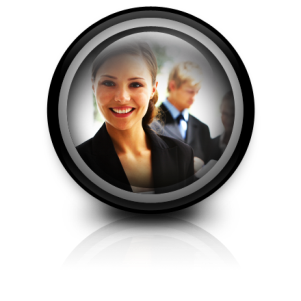 创建
配置用户
配置凭据
配置资源
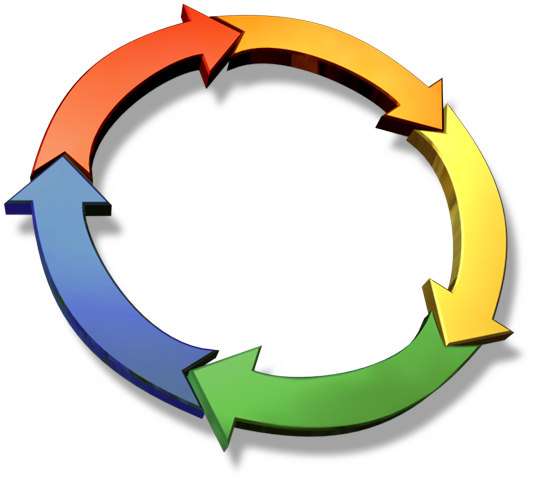 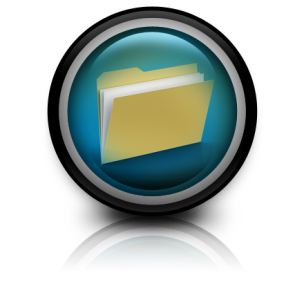 策略管理
策略定义
策略推行
批准流程与提醒
审计
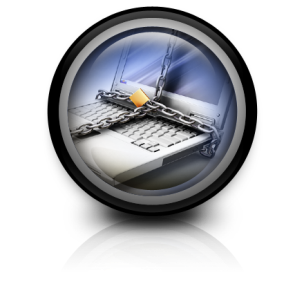 更新
角色变更
密码和PIN重置
访问资源请求
离职
取消身份配置
撤销身份凭据
取消资源配置
企业IT的管理负担
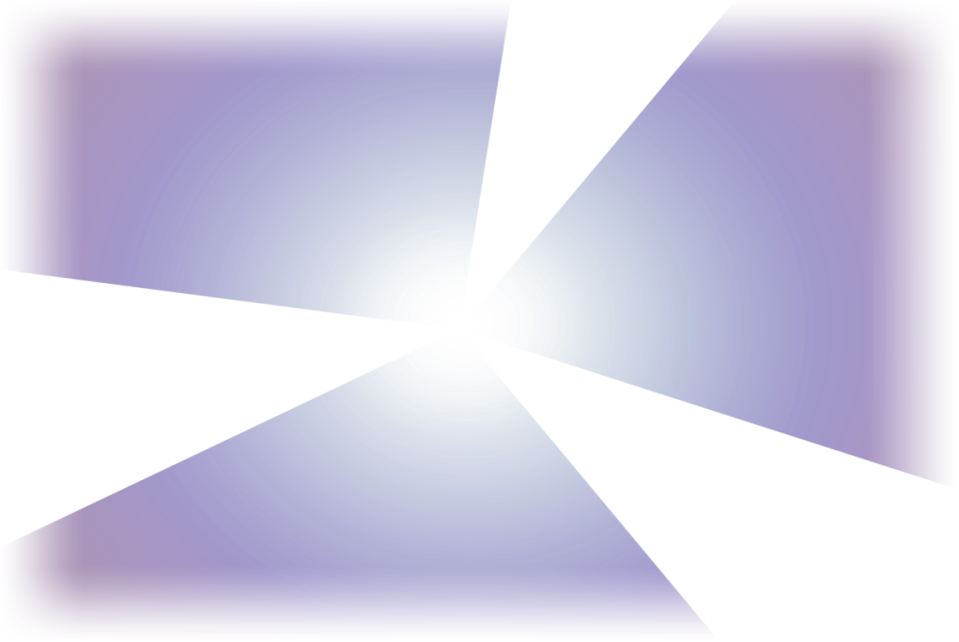 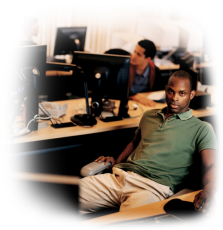 IT服务人员
难于维护各自独立的身份信息
超负荷的IT支持请求
手工管理用户账户和权限
缺少管理用户凭据的工具
信息工作者
因为密码和请求访问许可寻求IT支持
可能需要等上数周时间
还可能需要等待IT实现新的业务要求
巨大的复杂性
错误的人员信息
信息不一致
成本居高不下
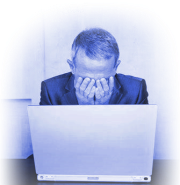 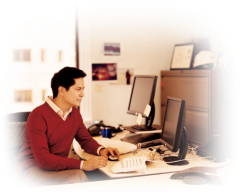 开发人员
面临开发定制应用的复杂性
必须编码开发业务规则
需要学习不同开发模式的挑战
难于整合系统
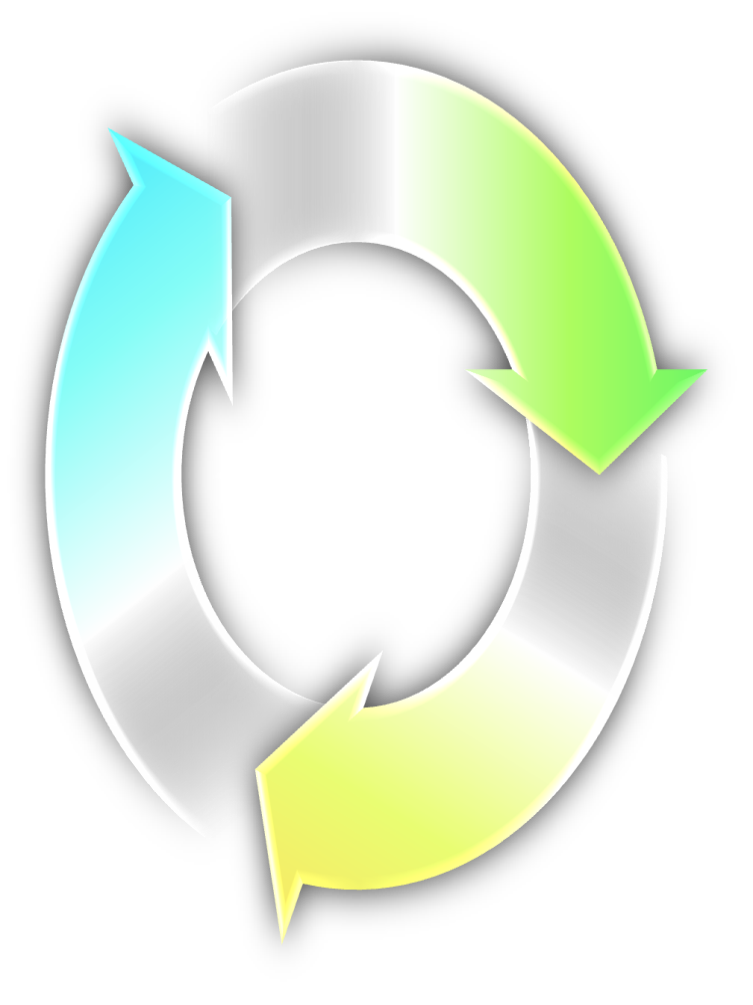 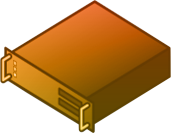 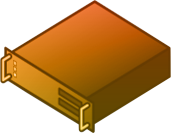 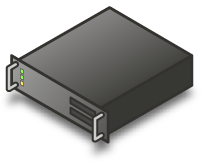 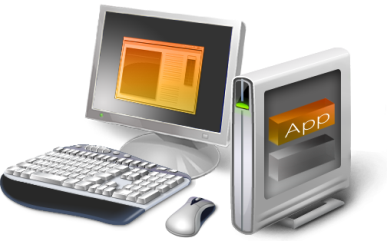 微软IDM解决方案战略
全面的
解决方案
用户
为中心
开放
可扩展
最佳的
TCO
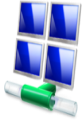 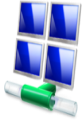 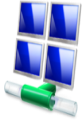 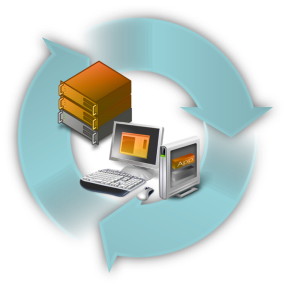 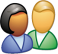 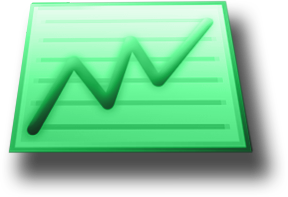 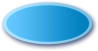 交钥匙方案
丰富的Office能力整合
面向服务的
简化的许可模式
按需定制
和云计算能力
一致的用户体验
与应用平台无缝整合
容易部署
实在与虚拟
保护私有信息
保证互操作
广泛的合作
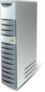 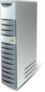 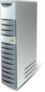 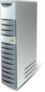 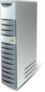 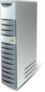 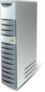 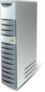 7
微软IDM愿景
提供基于策略的、跨越异构环境的、
对身份、凭据和资源进行管理的软件系统
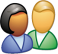 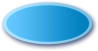 提供基于Office的自服务工具
利用SharePoint管理控制台来管理身份信息
通过快速决策能力来大幅提高生产率
提升人们的管理控制能力
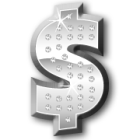 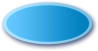 通过自动化和自服务来降低成本
保护现有的身份管理基础设施的投资并使之效益最大化
整合广泛使用的开发工具以提供新的能力
提供敏捷与高效的性能
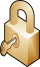 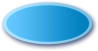 整合身份、凭据和访问管理
丰富的许可和代理模型
提供系统审计和合规的能力
改善安全
与合规
微软IDM解决方案概述
微软IDM解决方案框架
策略管理
基于SharePoint的管理控制台：策略的定义、执行和审计
可扩展的WS-* API和基于 Windows Workflow Foundation的工作流
异构环境的身份信息的同步和一致
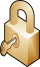 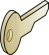 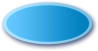 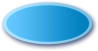 整合异构证书管理和第三方CA
对多种凭据类型的管理，包括一次性密码
与Windows登录整合的、自服务的密码重置
凭据管理
整合的身份、凭据和资源的配置
自动化的、无需编码的用户创建与取消配置
Self-service profile management
用户管理
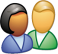 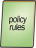 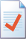 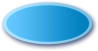 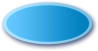 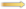 丰富基于Office的自服务组管理工具
通过Office的离线审批
自动的组成员和分发列表更新
组管理
微软IDM产品支撑平台
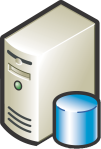 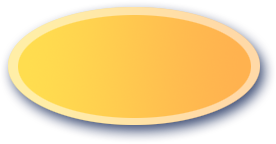 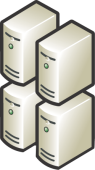 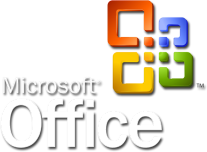 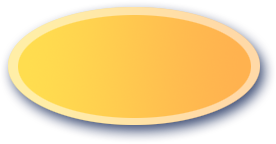 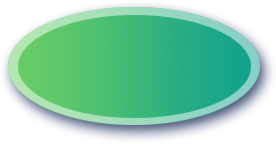 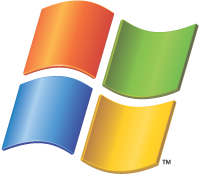 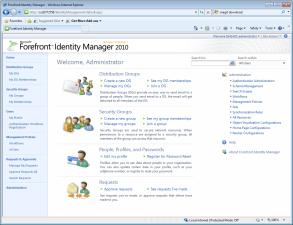 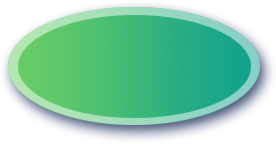 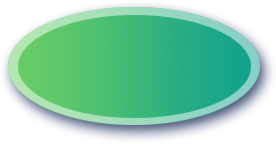 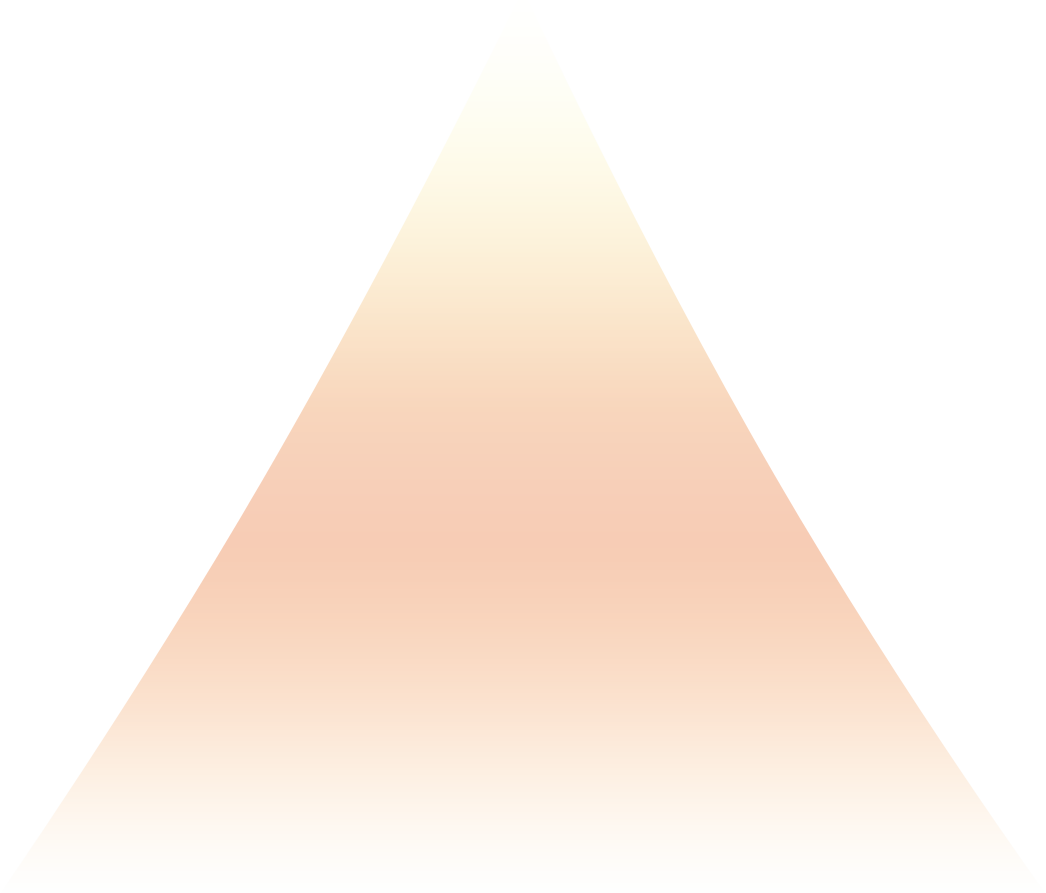 数据库
自服务集成
Windows登录
业务应用
FIM门户
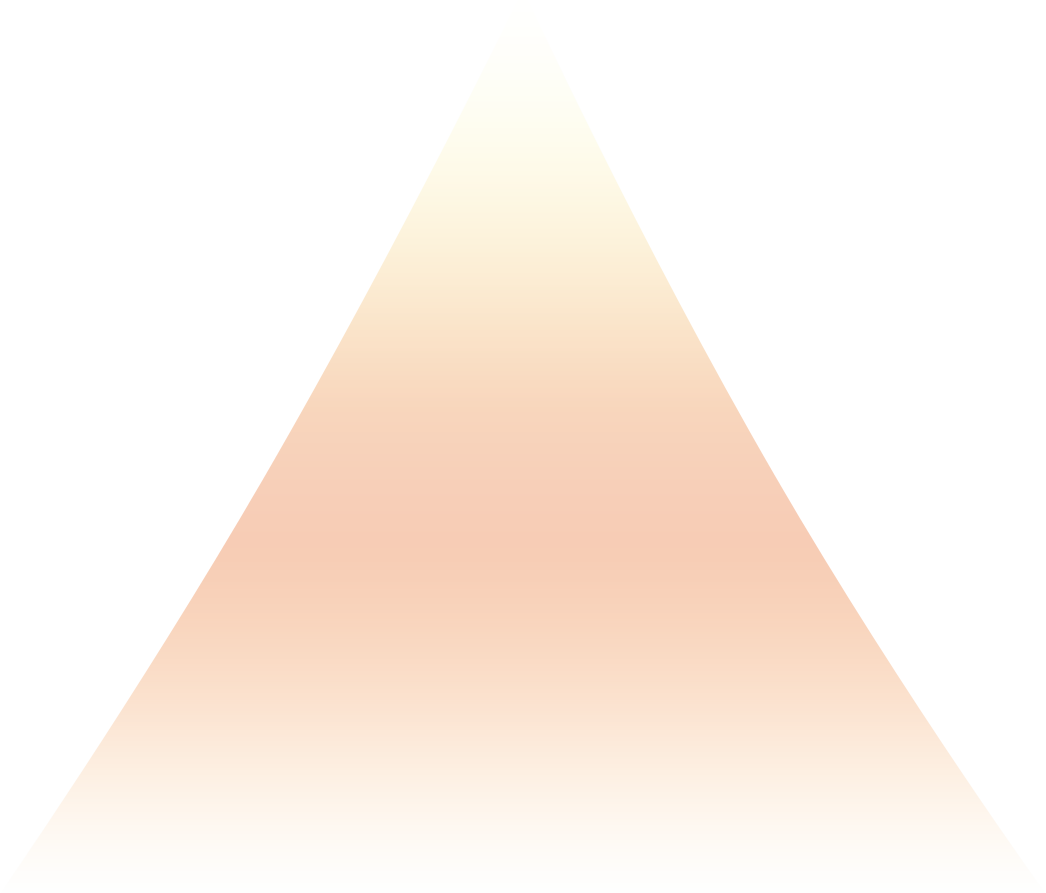 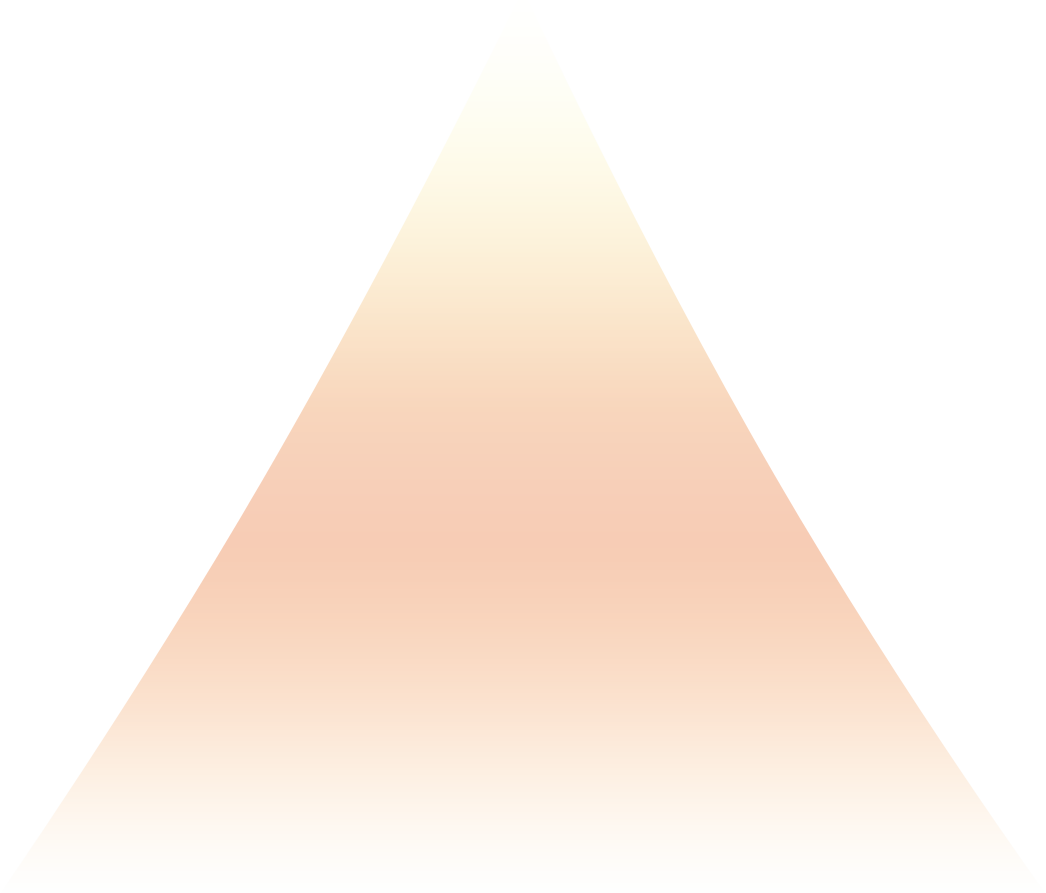 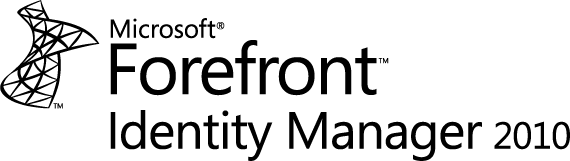 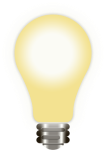 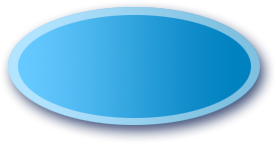 策略管理
凭据管理
用户管理
组管理
定制应用
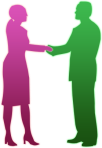 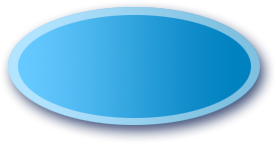 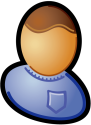 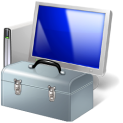 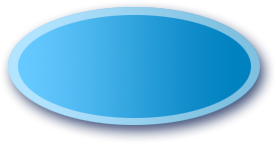 ISV解决方案
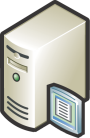 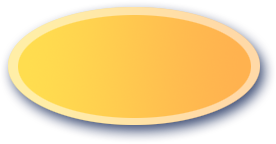 企业IT部门
目录服务
FIM 2010技术架构
解决方案
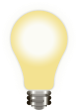 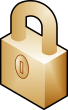 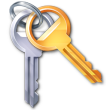 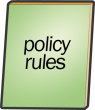 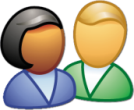 定制方案
组管理
凭据管理
策略管理
用户管理
客户端
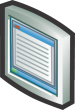 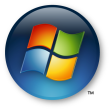 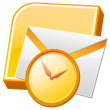 定制程序
Windows
管理门户
Outlook
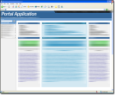 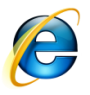 证书管理
门户
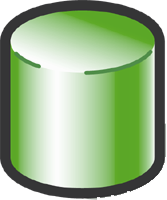 Sync
DB
服务平台
ILM Sync
ILM Web Service
证书生命周期管理
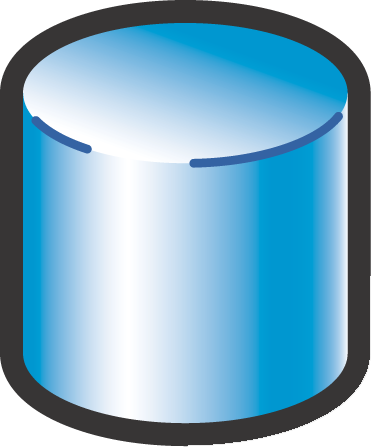 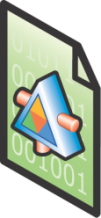 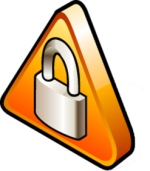 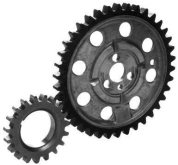 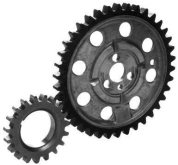 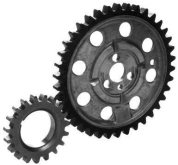 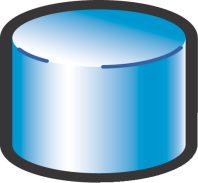 App
DB
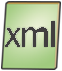 CLM
DB
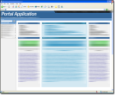 Action 
Workflow
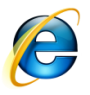 Request 
Processor
Delegation& Permissions
AuthN
 Workflow
AuthZ
Workflow
连接适配器
身份存贮
证书管理
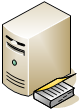 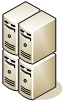 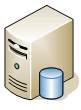 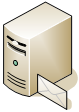 目录服务
应用程序
数据库
电子邮件系统
可定制的身份门户
如何扩展
添加自己的门户网页或Web组件
构建新的解决方案
扩展FIM架构已增加新的属性
选择SharePoint主体以改善个人体验
基于SharePoint的身份门户以提供管理和自服务能力
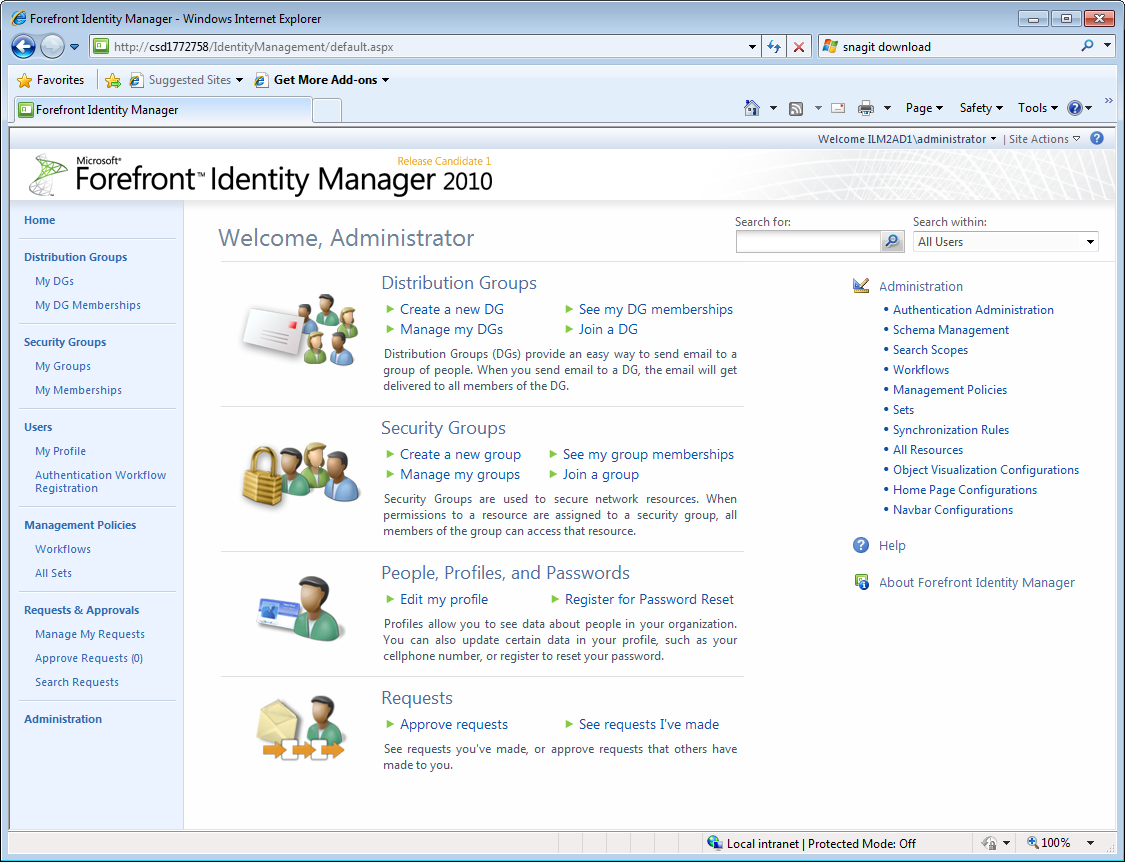 新员工入职场景
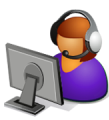 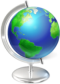 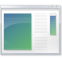 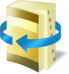 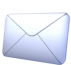 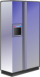 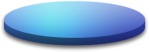 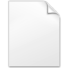 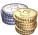 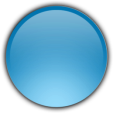 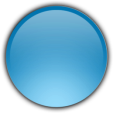 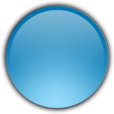 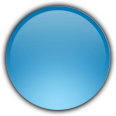 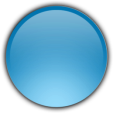 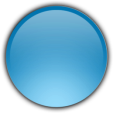 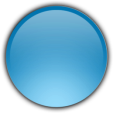 人力资源系统
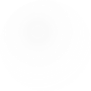 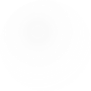 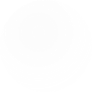 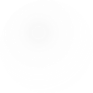 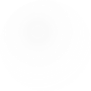 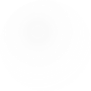 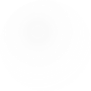 经理审批
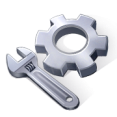 执行FIM身份配置策略
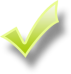 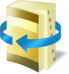 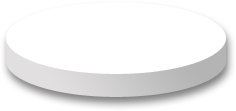 FIM 2010
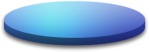 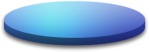 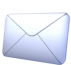 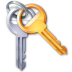 经理审批
主机系统
活动目录
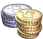 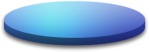 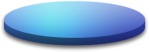 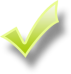 财务应用
EXCHANGE
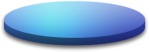 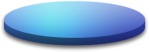 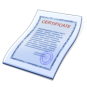 财务门户
智能卡
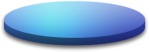 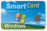 iPLANET
员工变更职务场景
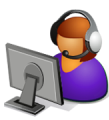 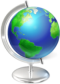 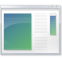 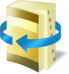 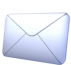 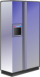 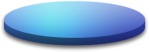 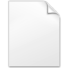 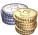 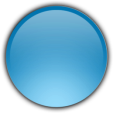 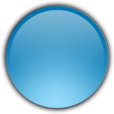 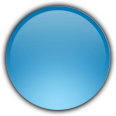 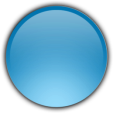 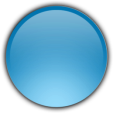 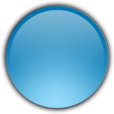 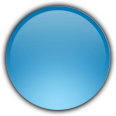 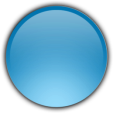 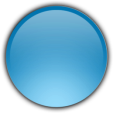 人力资源系统
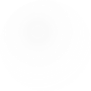 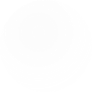 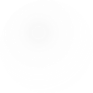 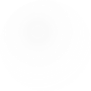 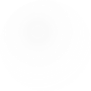 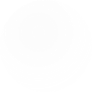 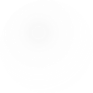 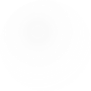 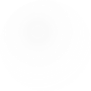 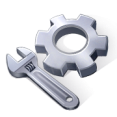 执行FIM身份配置策略
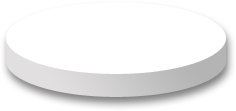 FIM 2010
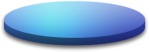 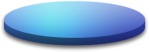 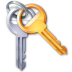 主机系统
活动目录
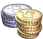 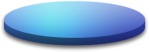 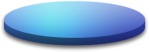 财务应用
市场应用
EXCHANGE
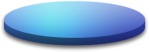 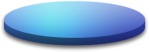 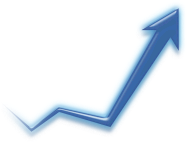 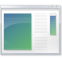 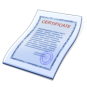 财务门户
市场门户
智能卡
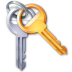 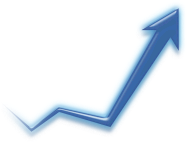 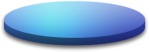 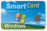 iPLANET
分割/离职场景
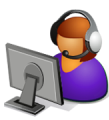 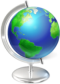 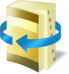 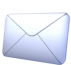 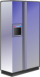 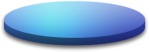 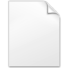 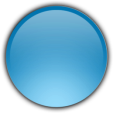 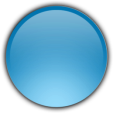 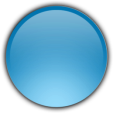 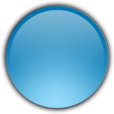 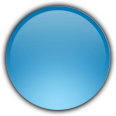 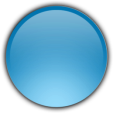 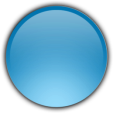 人力资源系统
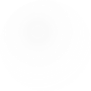 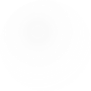 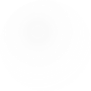 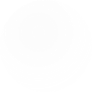 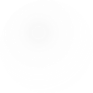 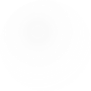 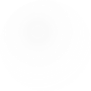 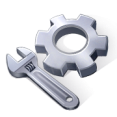 执行FIM身份配置策略
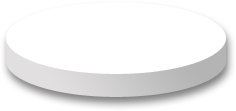 FIM 2010
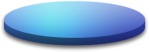 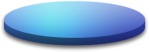 主机系统
活动目录
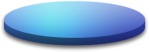 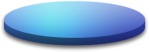 市场应用
EXCHANGE
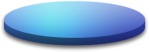 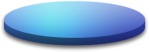 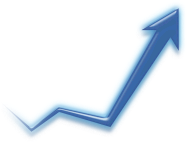 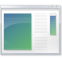 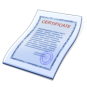 市场门户
智能卡
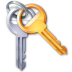 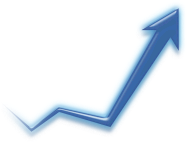 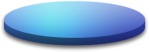 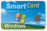 iPLANET
密码重置与同步
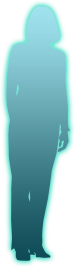 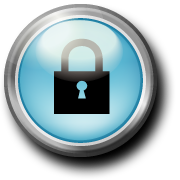 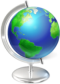 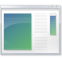 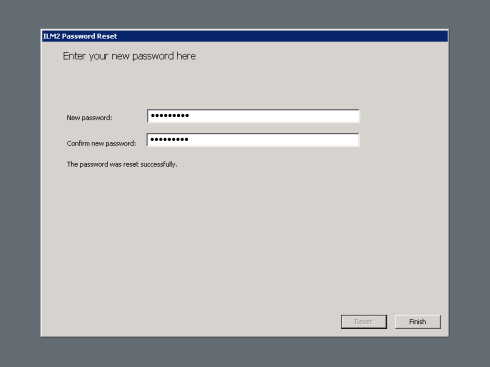 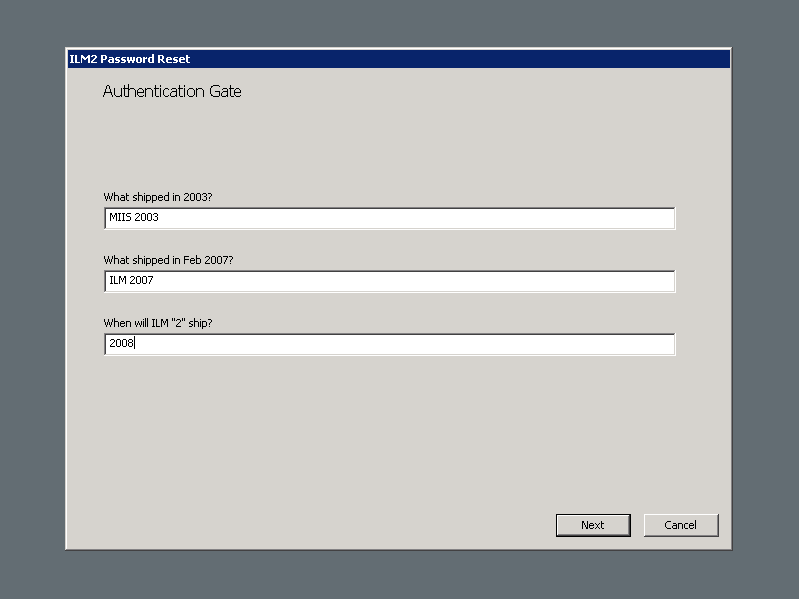 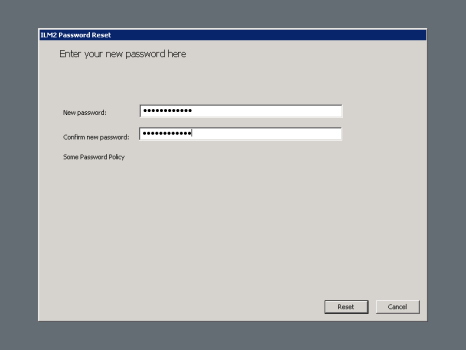 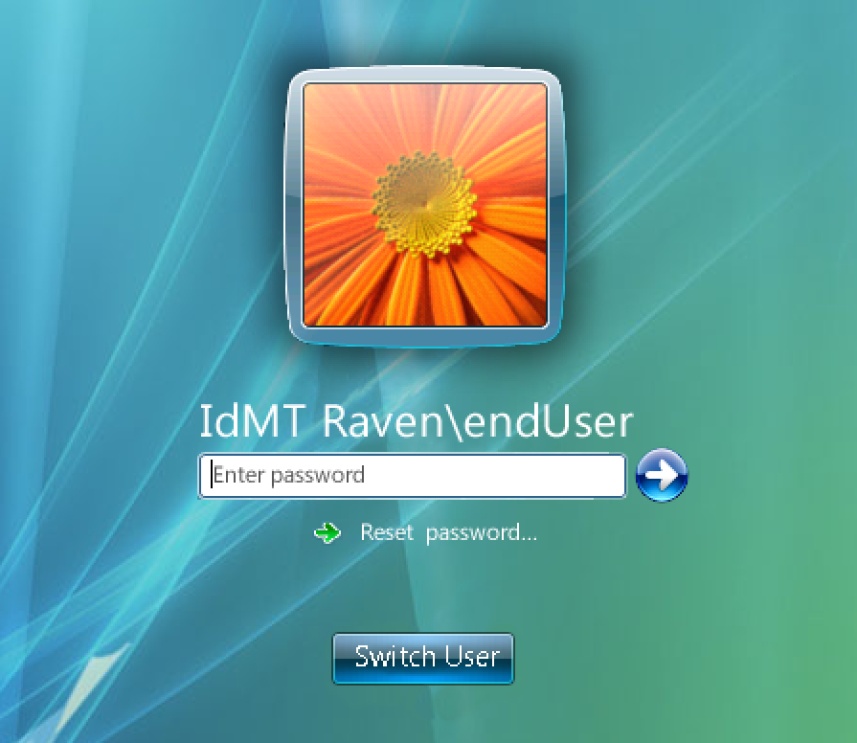 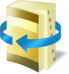 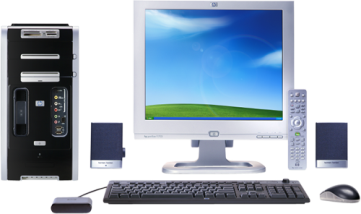 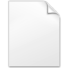 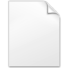 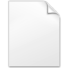 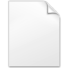 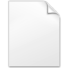 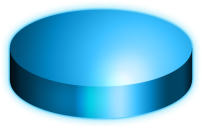 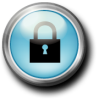 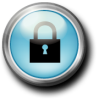 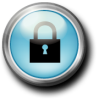 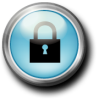 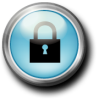 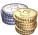 MELISSA
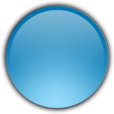 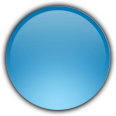 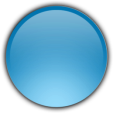 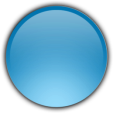 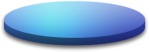 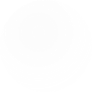 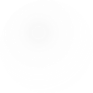 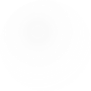 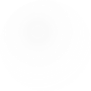 PASSWORD SYCHRONIZATION
WINDOWS计算机
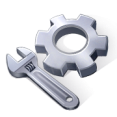 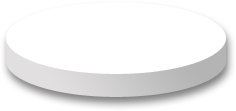 FIM 2010
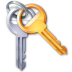 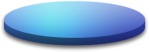 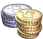 iPLANET
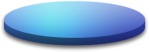 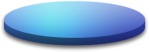 财务应用
活动目录
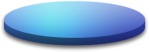 财务门户`
FIM 2010的处理过程
HR驱动的新员工身份配置过程
新用户添加到
HR应用系统
同步服务接收到
同步请求
FIM控制经理和部门领导的审批
审批通过，更新提交到FIM的数据库
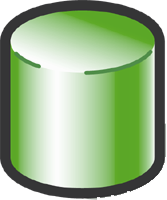 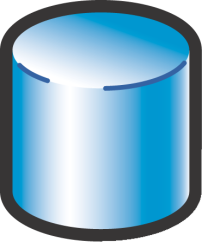 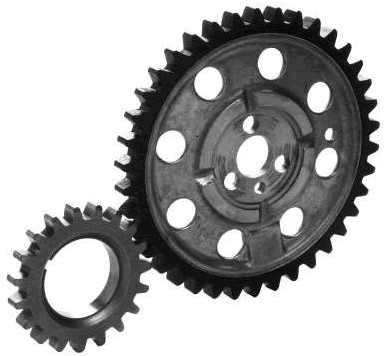 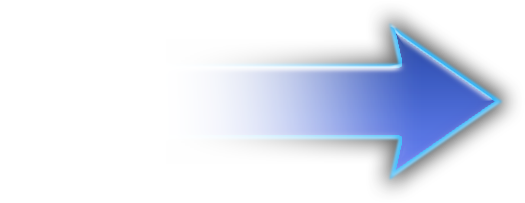 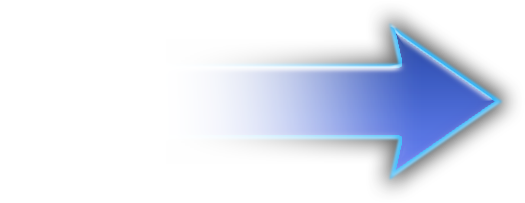 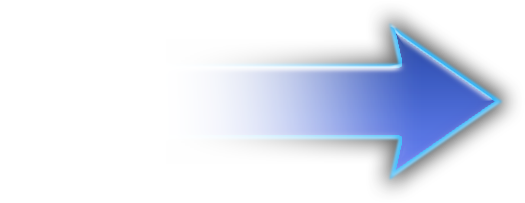 Sync DB
Service
DB
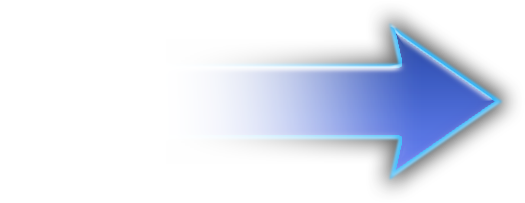 管理代理
Management Agents
认证与授权
工作流
FIM将更新同步到
外部身份存贮
FIM发送
欢迎和确认邮件
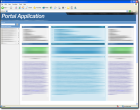 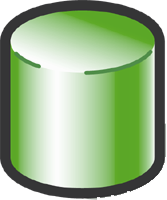 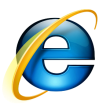 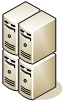 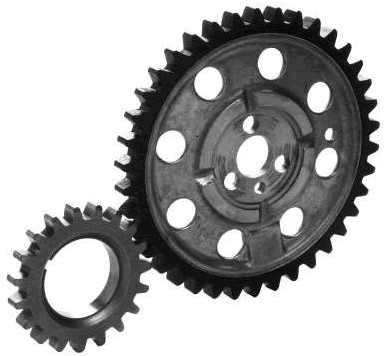 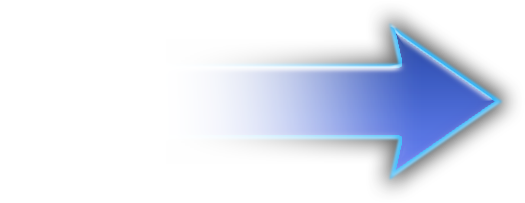 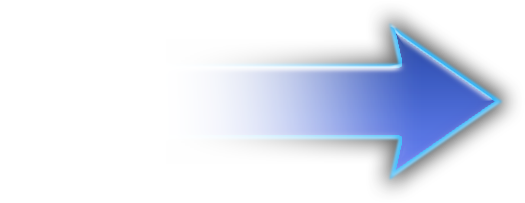 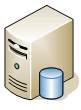 Sync DB
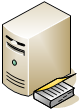 管理代理
Management Agents
动作
工作流
身份存贮
演 示
HR驱动的新员工身份配置过程
FIM 2010的处理过程
智能卡配置的自服务过程
新用户添加到
HR应用系统
同步服务接收到
同步请求
是否有向FIM
添加用户的特权
经理和部门领导的审批
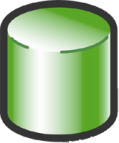 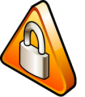 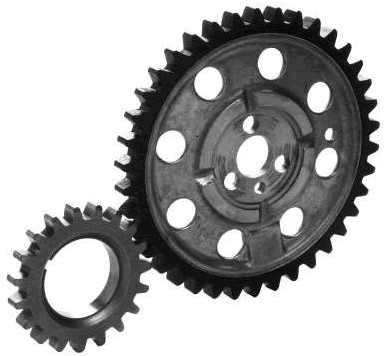 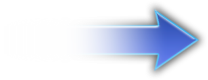 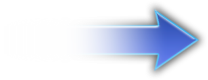 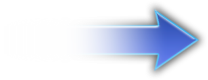 Sync DB
认证&授权
工作流
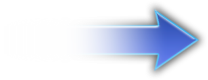 管理代理
代理与特权
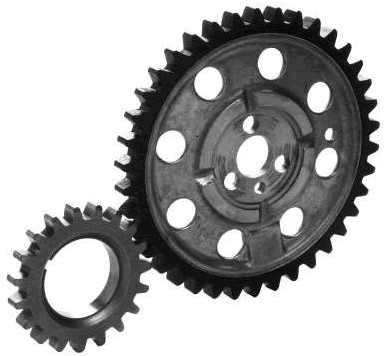 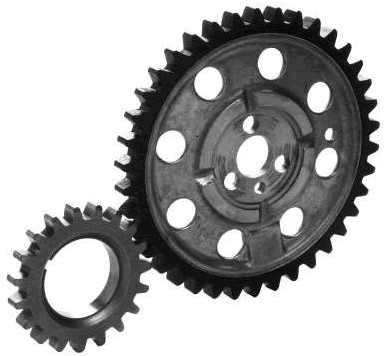 FIM将更新同步到
外部身份存贮
FIM发送
欢迎和确认邮件
审批通过，更新提交到FIM
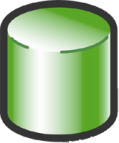 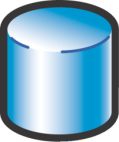 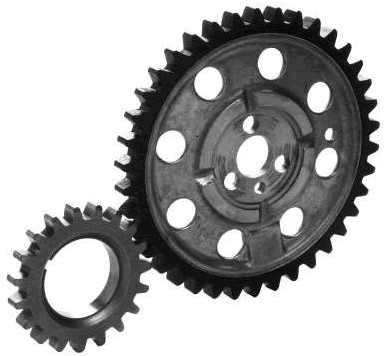 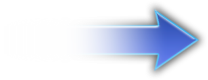 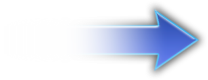 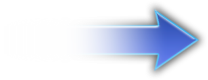 Service
DB
Sync DB
审批工作流
卡建立和打印
请求数字证书
发送自服务提醒和一次性密码给用户
最终用户下载数字证书到智能卡上
动作
工作流
管理代理
身份存贮
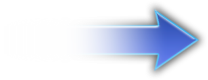 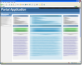 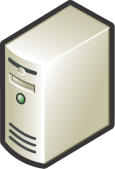 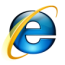 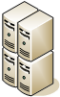 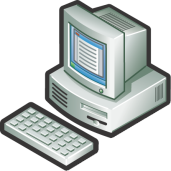 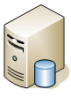 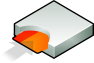 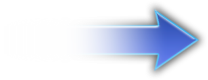 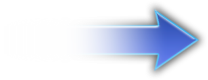 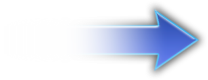 FIM 证书管理
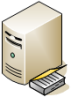 演 示
智能卡配置的自服务过程
FIM 2010的处理过程
自服务式的密码管理
忘记密码：利用Win登录请求密码重置并回答密码问题
FIM接收到XML格式的请求
该用户是否有
重置密码的特权？
FIM检验问题回答的有效性
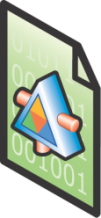 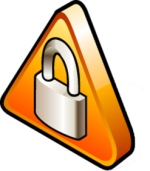 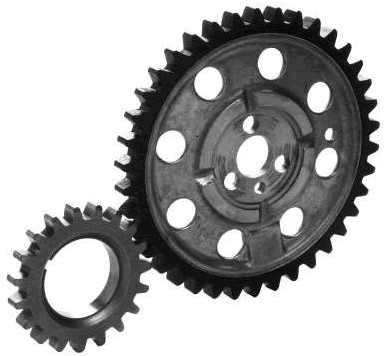 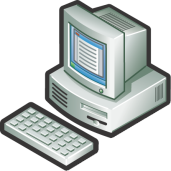 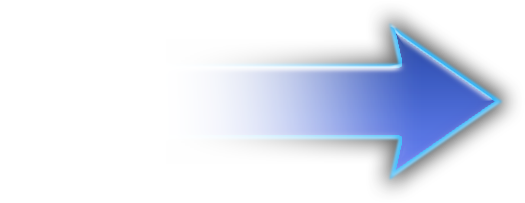 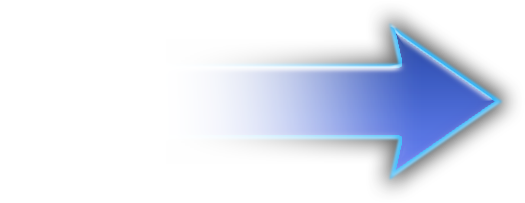 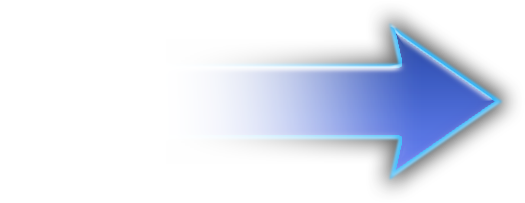 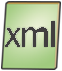 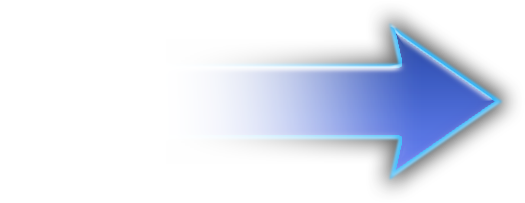 请求处理器
代理与特权
认证与授权
工作流
FIM将新密码同步到各外部身份存贮
FIM要求AD重置密码
更新提交到FIM
的数据库
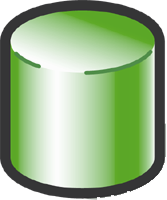 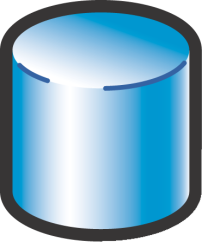 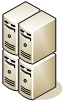 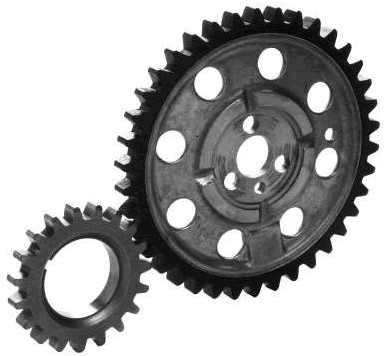 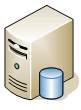 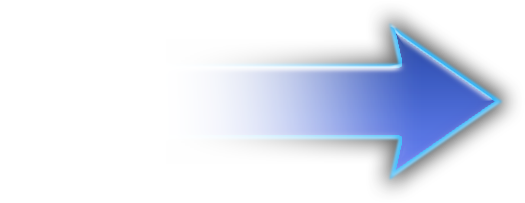 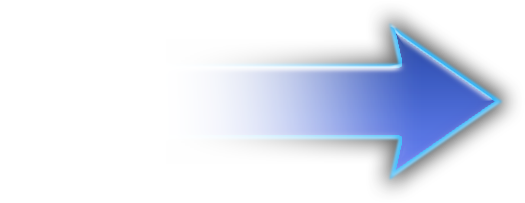 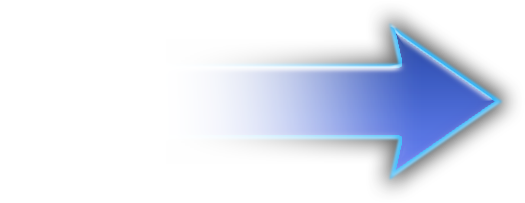 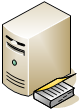 Sync DB
Service
DB
管理代理
动作
工作流
身份存贮
演 示
自服务式的密码管理
疑问和解答